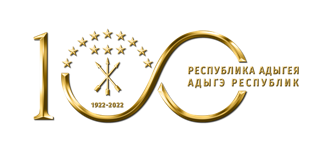 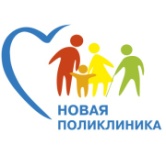 ГБУЗ РА «Медицинский информационно-аналитический центр МЗ РА»
Реализация проектов по улучшению с использованием методов бережливого производства
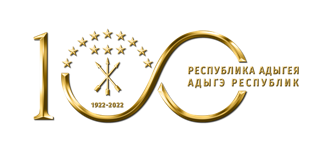 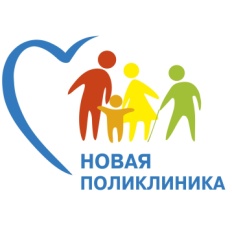 1 этап «Подготовка и открытие»
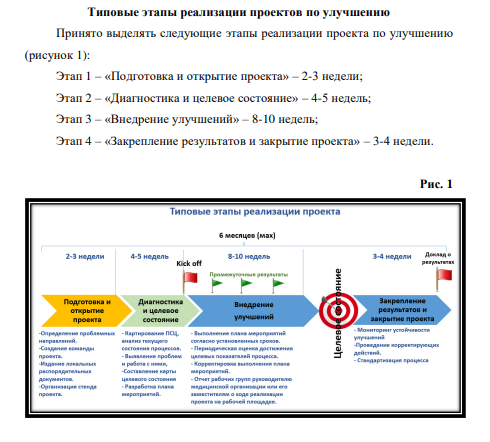 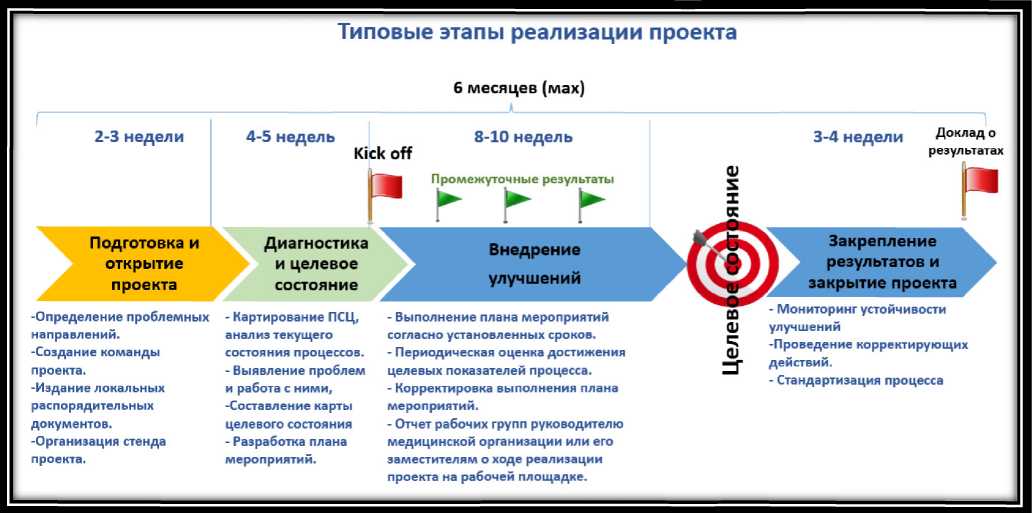 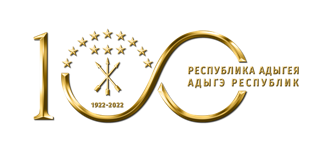 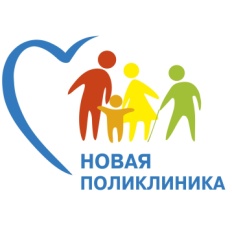 1 этап «Подготовка и открытие»
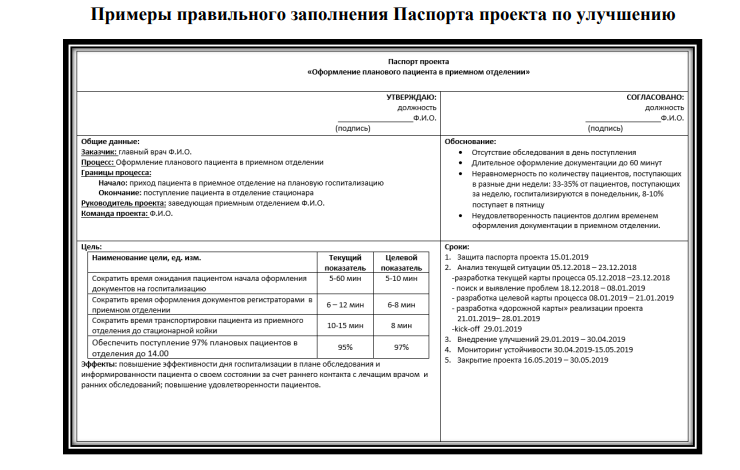 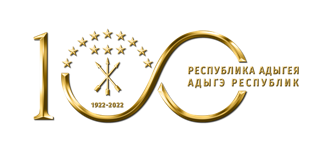 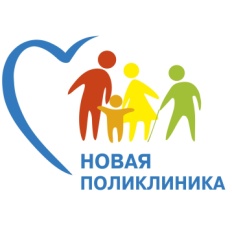 2 этап «Диагностика и целевое состояние»
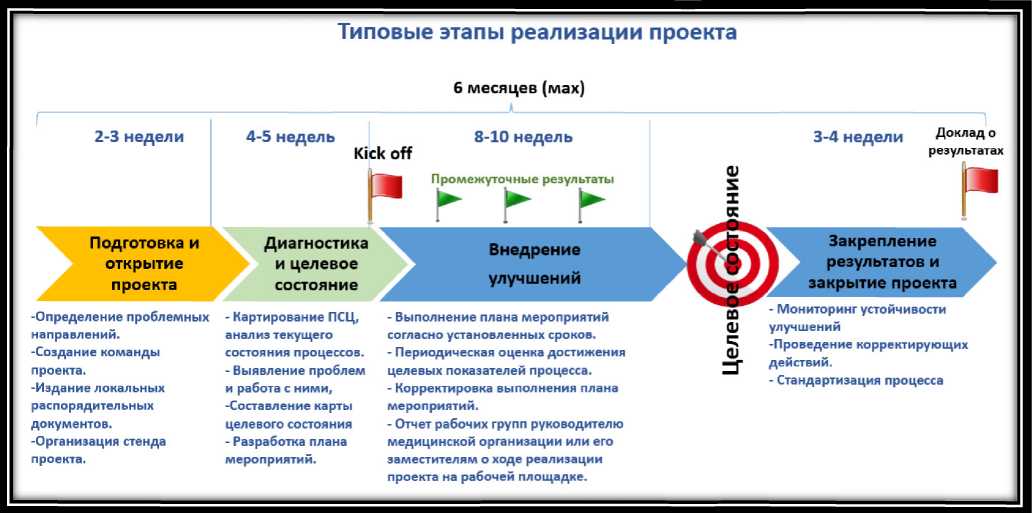 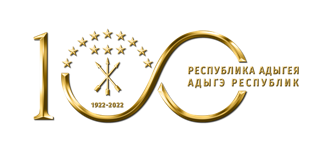 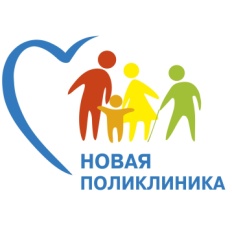 2 этап «Диагностика и целевое состояние»
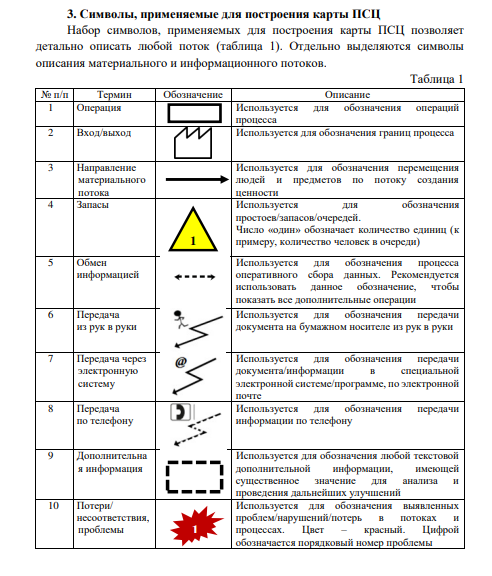 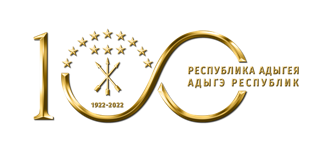 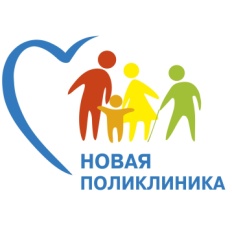 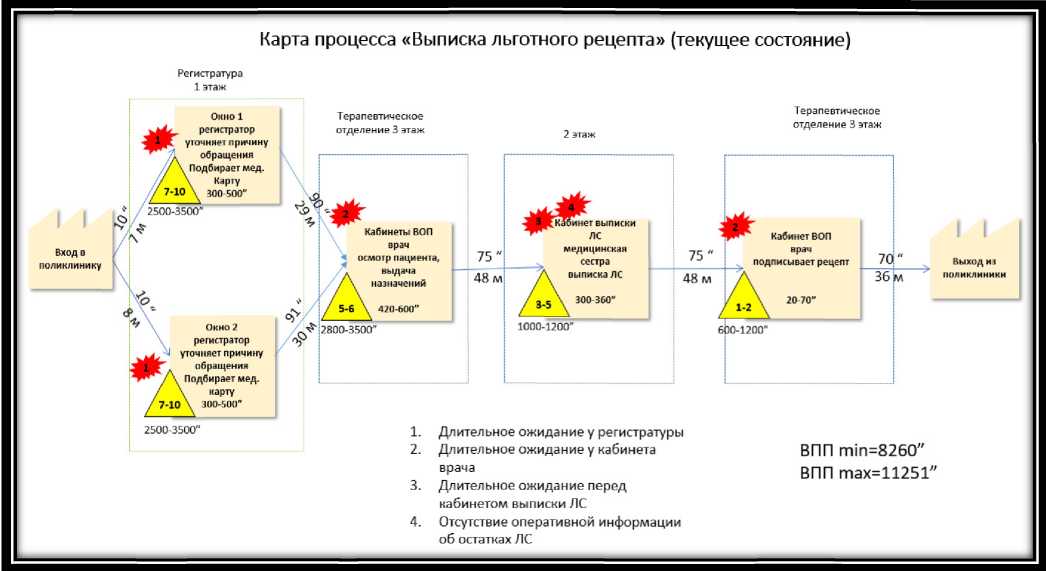 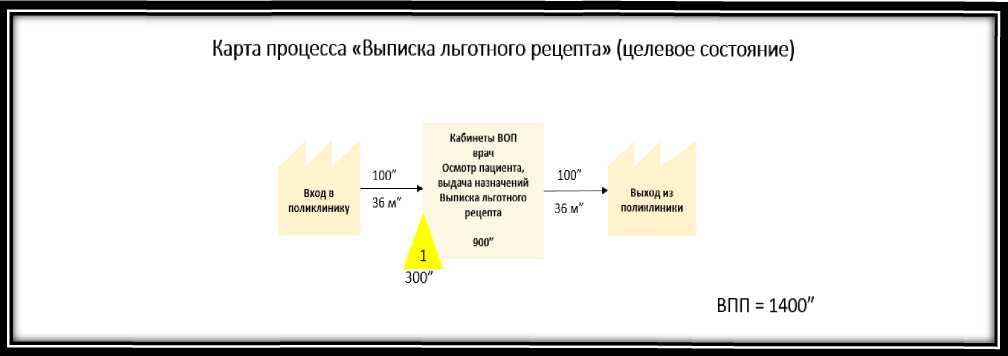 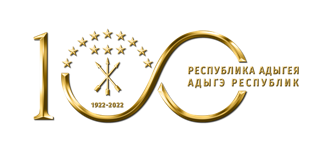 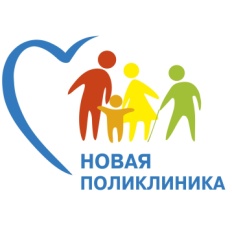 3 этап «Внедрение улучшений»
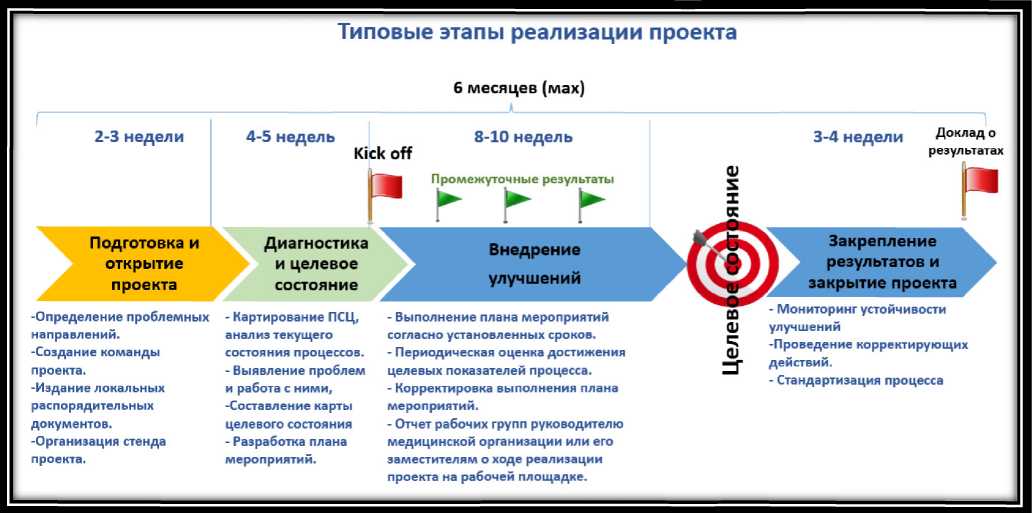 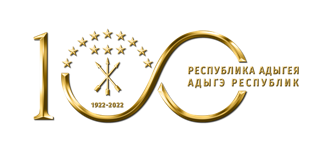 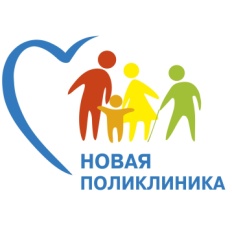 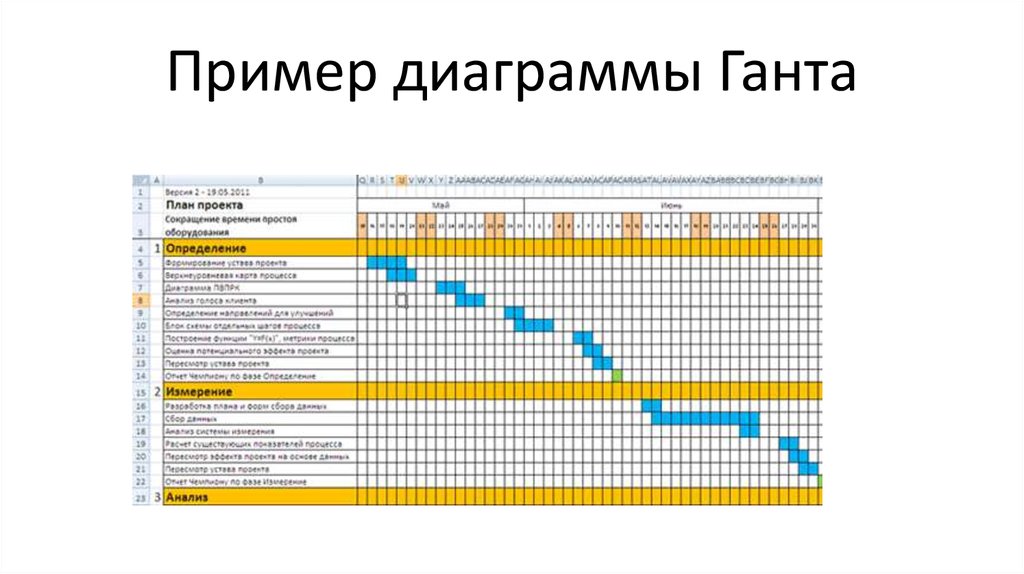 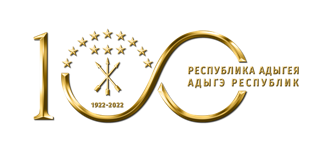 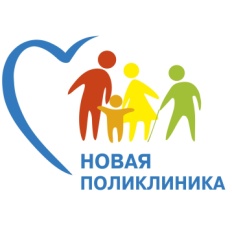 4 этап «Закрепление результатов и закрытие проекта»
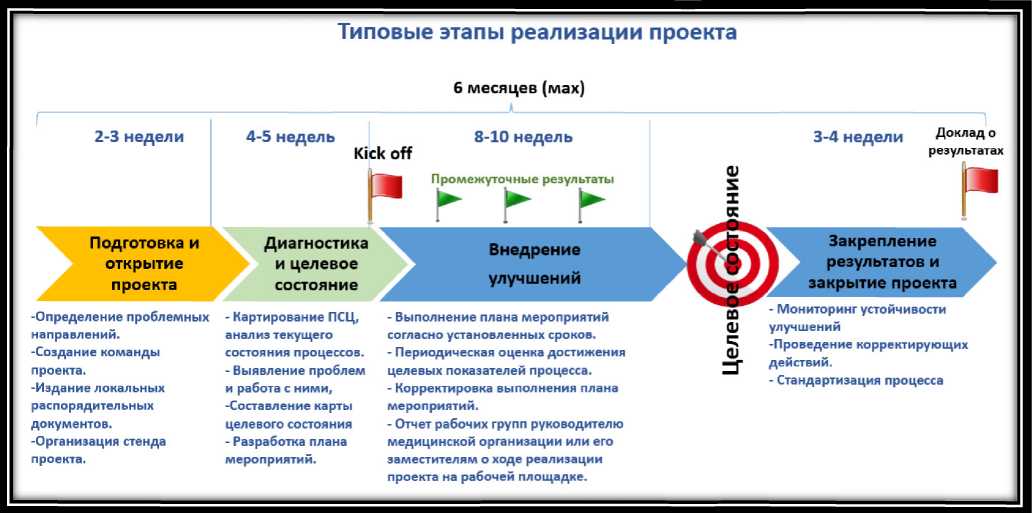 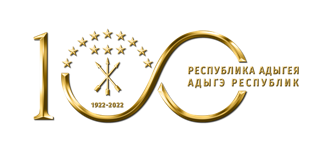 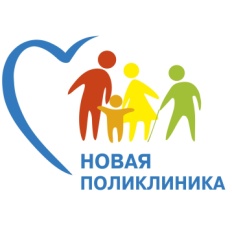 Стандартная операционная карта (СОК)
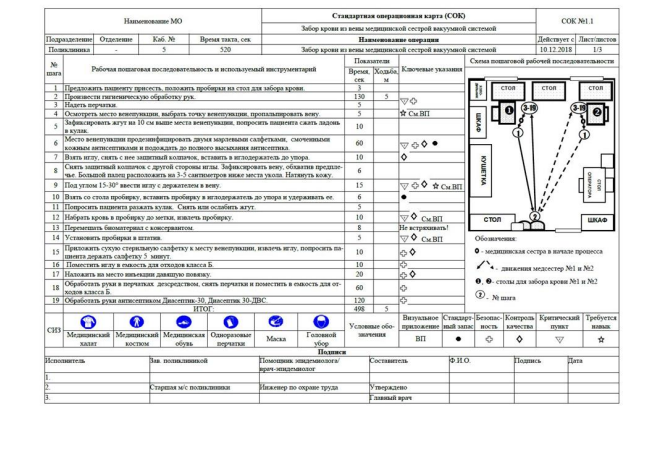 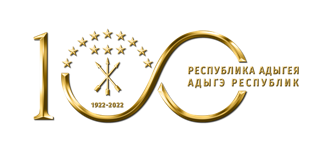 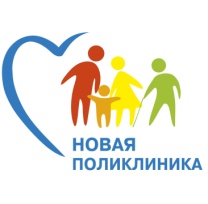 Спасибо за внимание!